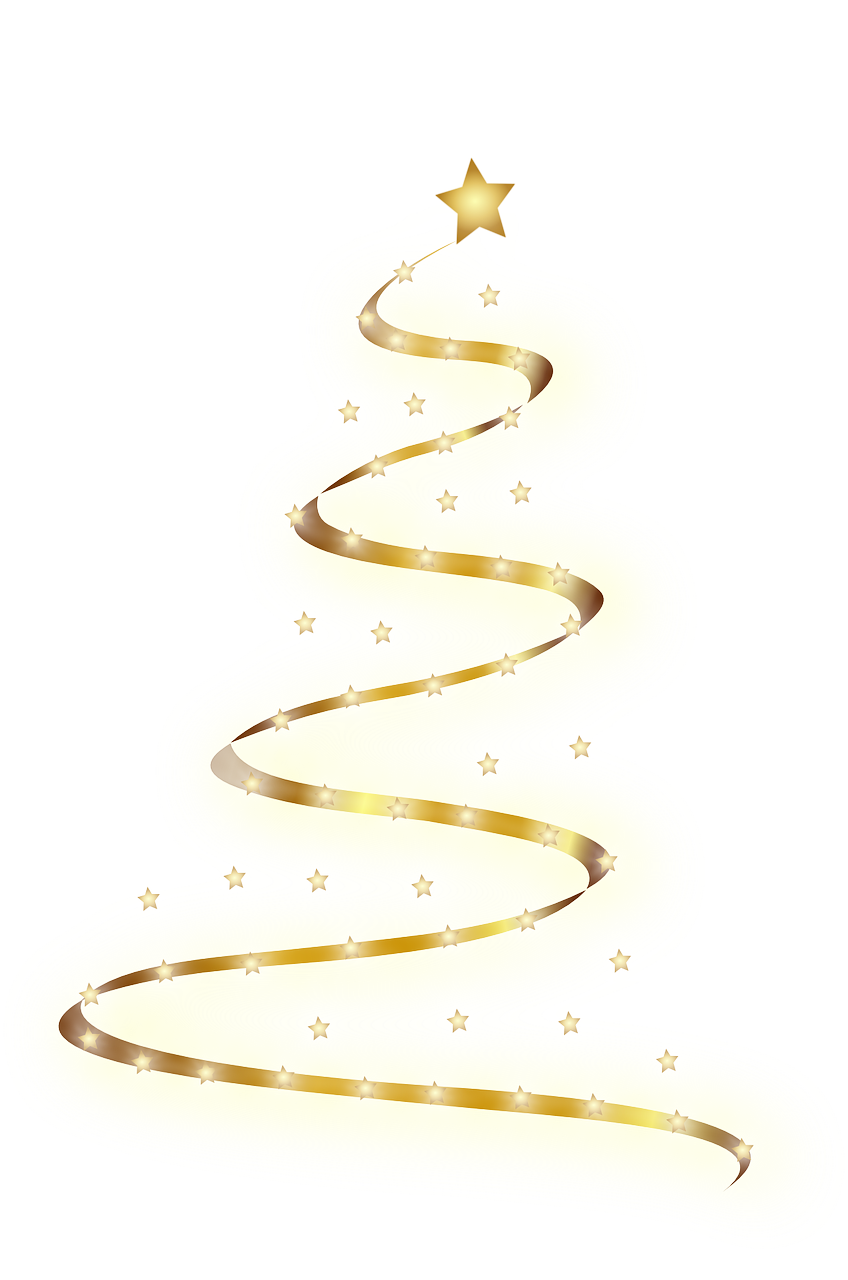 C’est facile!
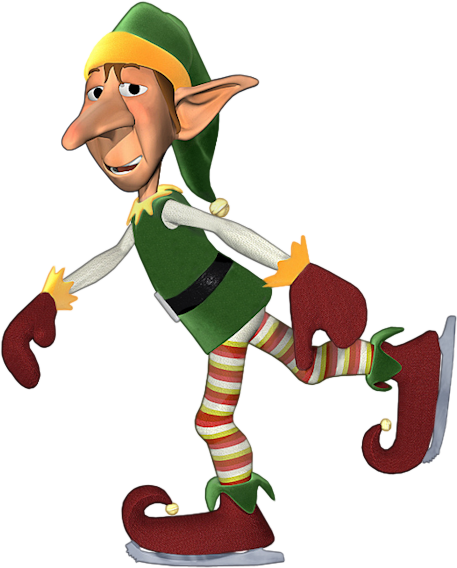 Le lexique de Noël
Natsi Chaïdo, haidonatsi@gmail.com
Reconstitue le mot! C’est facile!
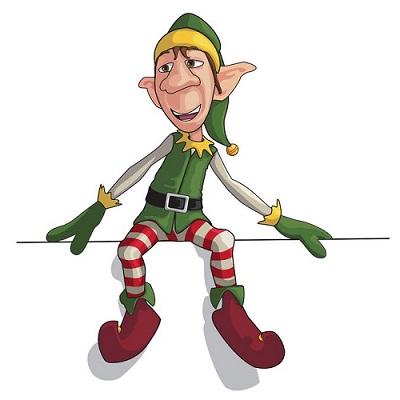 Ho  ho  ho 
Qui suis-je?
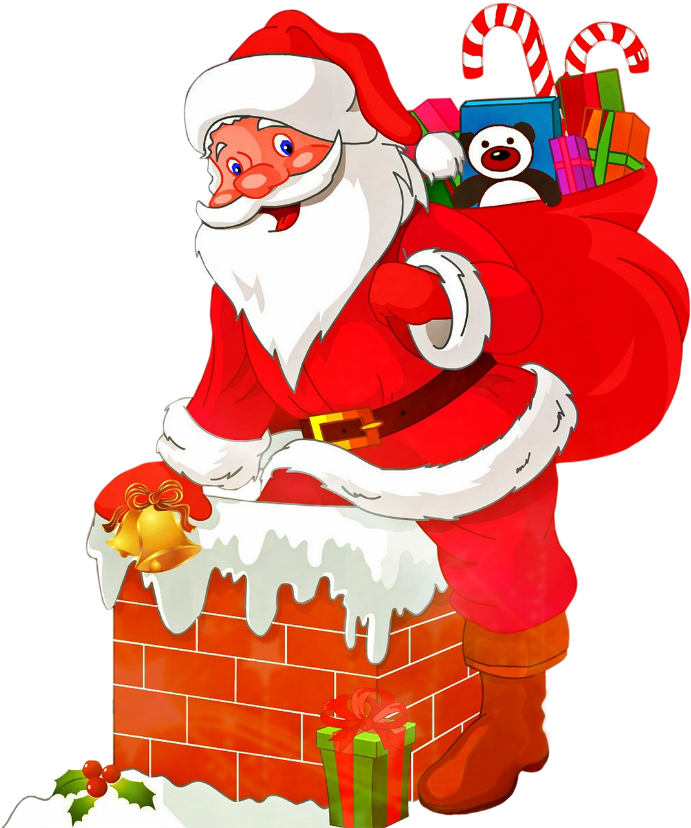 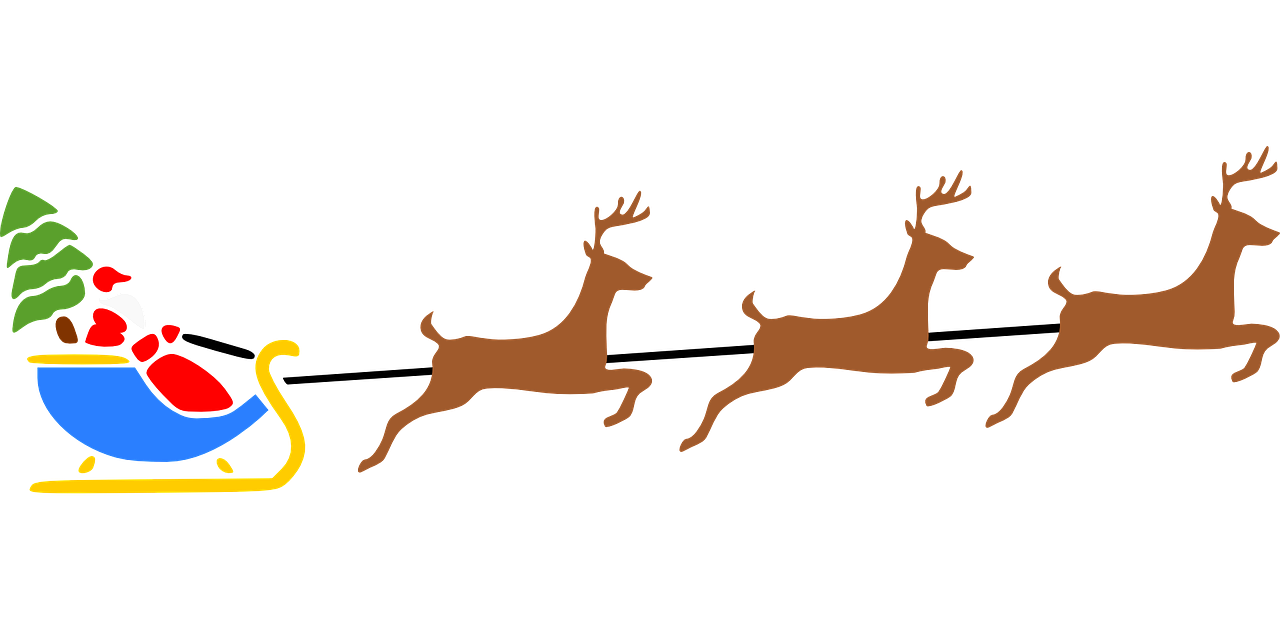 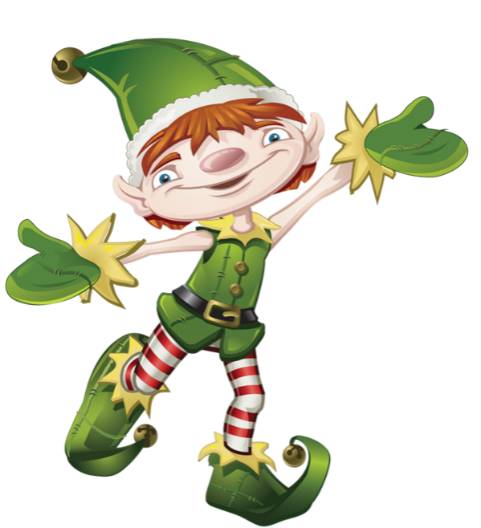 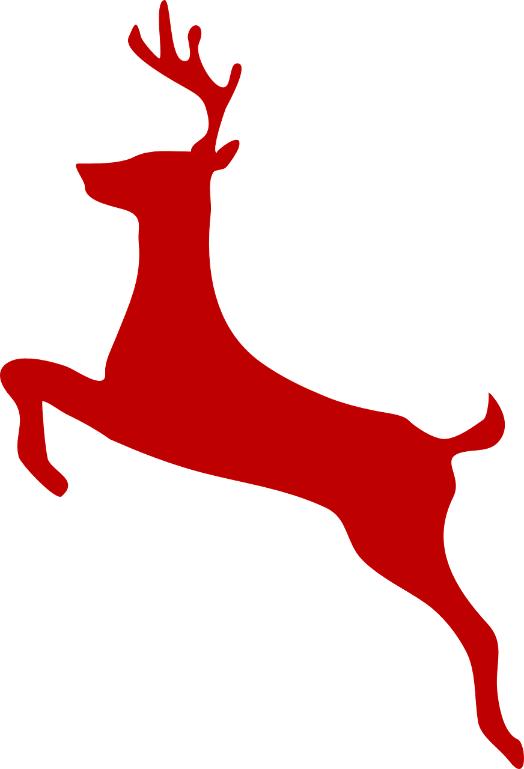 Reconstitue le mot! C’est facile!
Nous, 
nous tirons le traineau du Père-Noël. 
Qui sommes-nous?
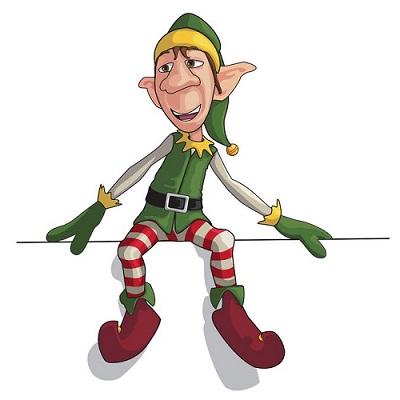 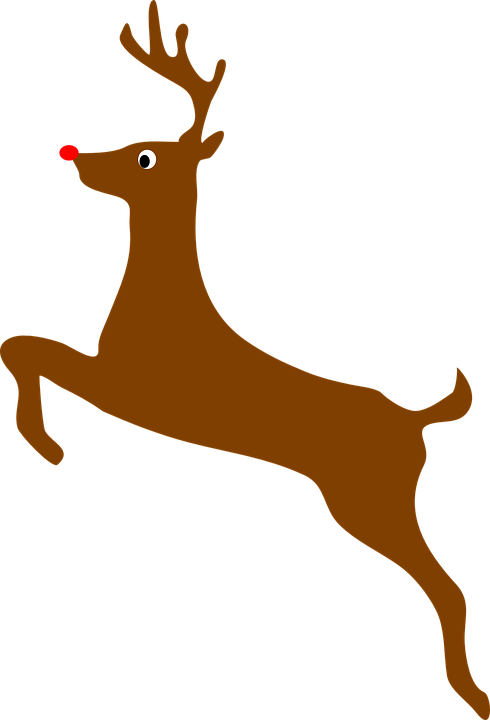 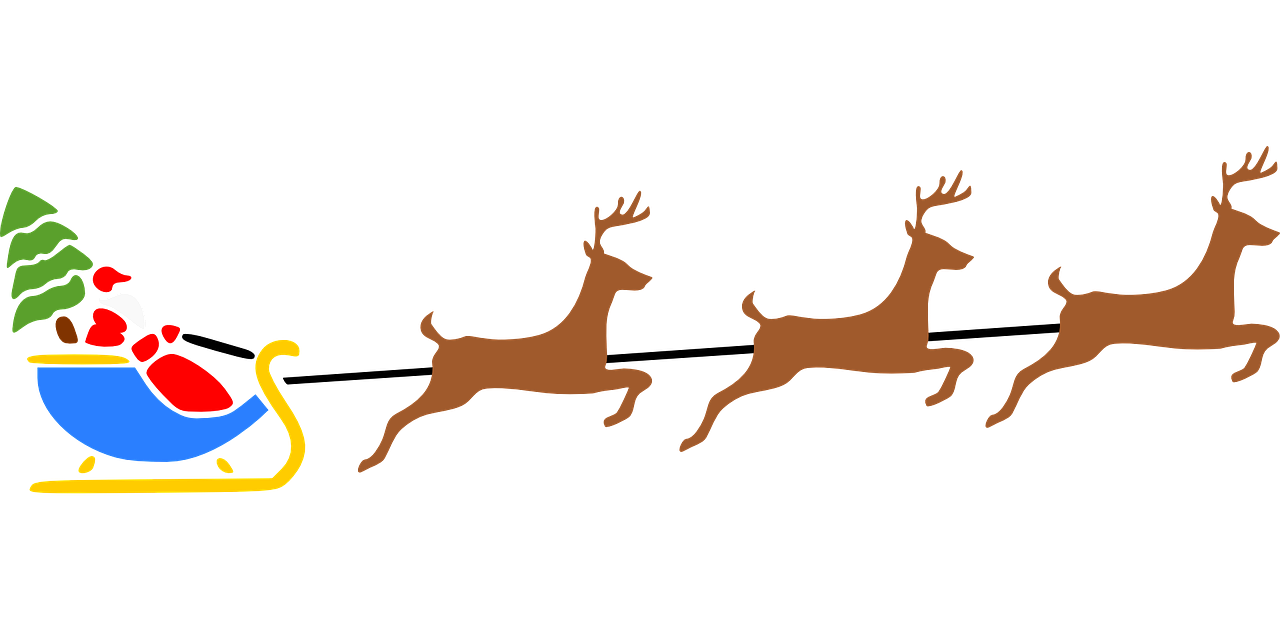 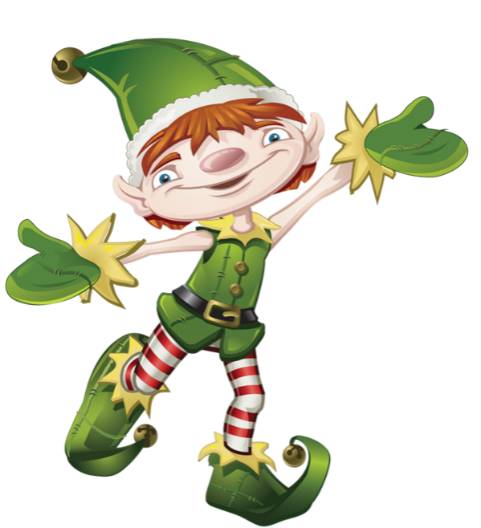 Nous, 
nous tirons le traîneau du Père-Noël. 
Qui sommes-nous?
Reconstitue le mot! C’est facile!
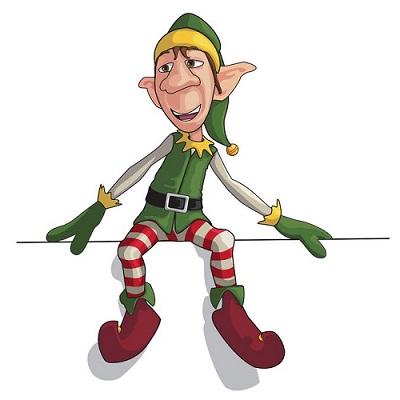 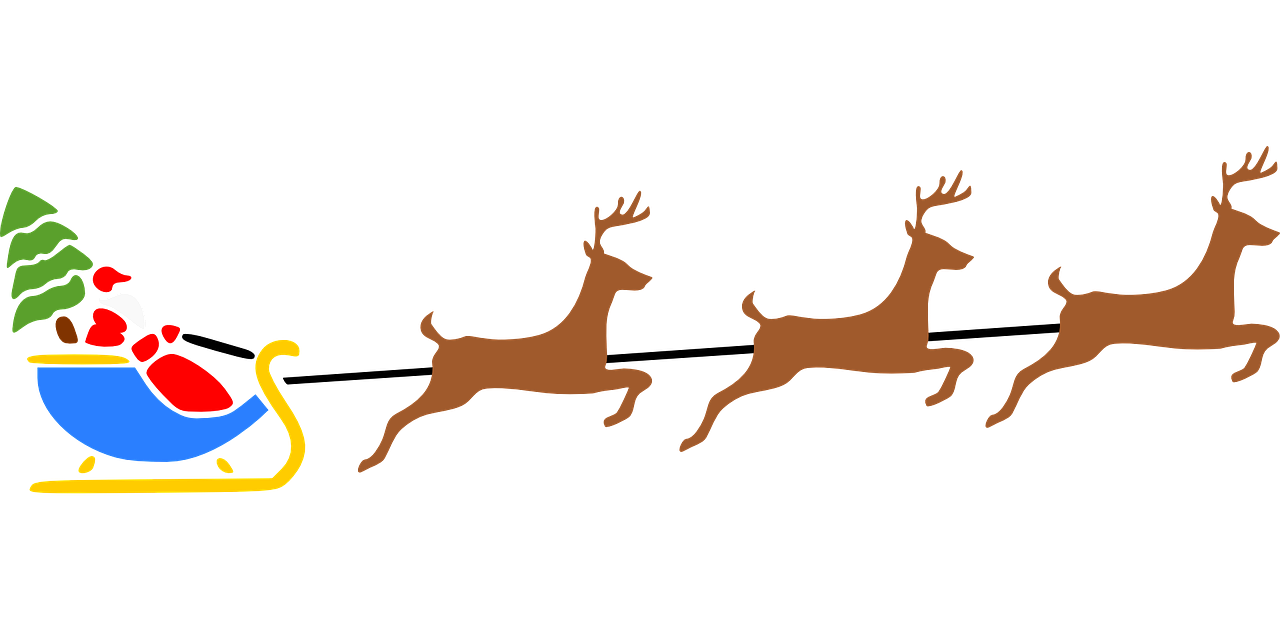 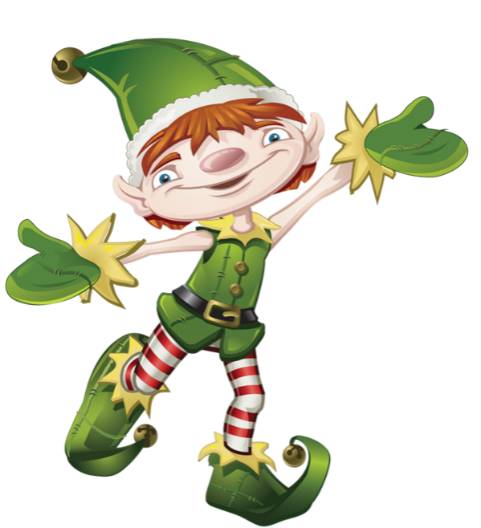 Reconstitue le mot! C’est facile!
Moi, 
j’ai le nez rouge. 
Qui suis-je?
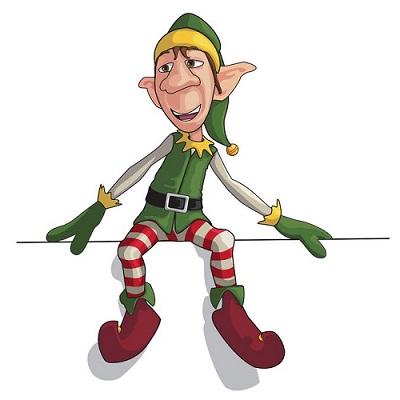 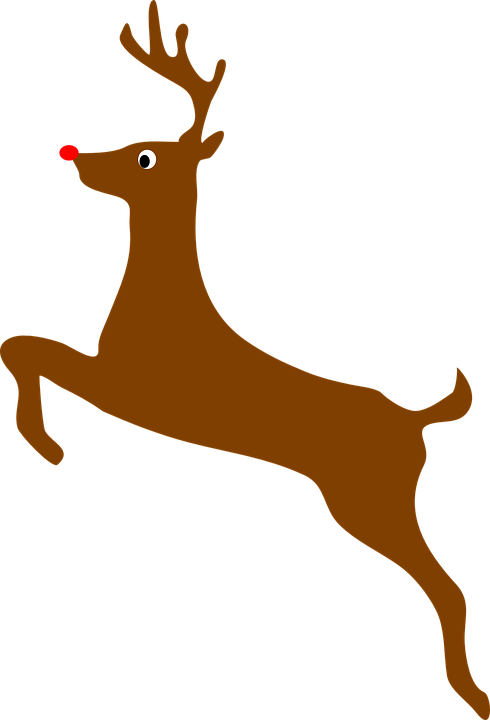 C’est
!
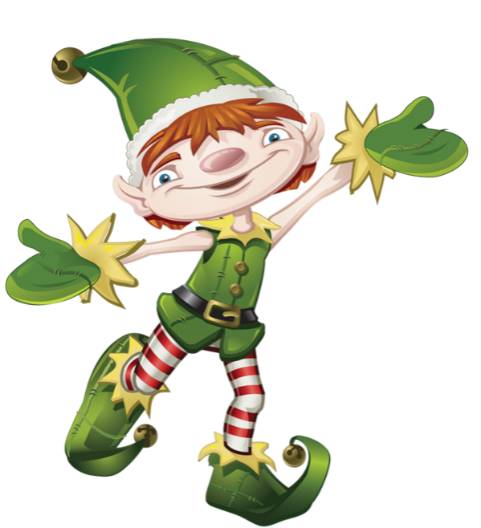 À Noël, 
je plante chez vous. 
Qui suis-je?
Reconstitue le mot! C’est facile!
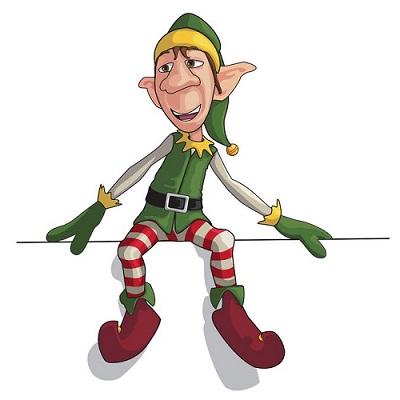 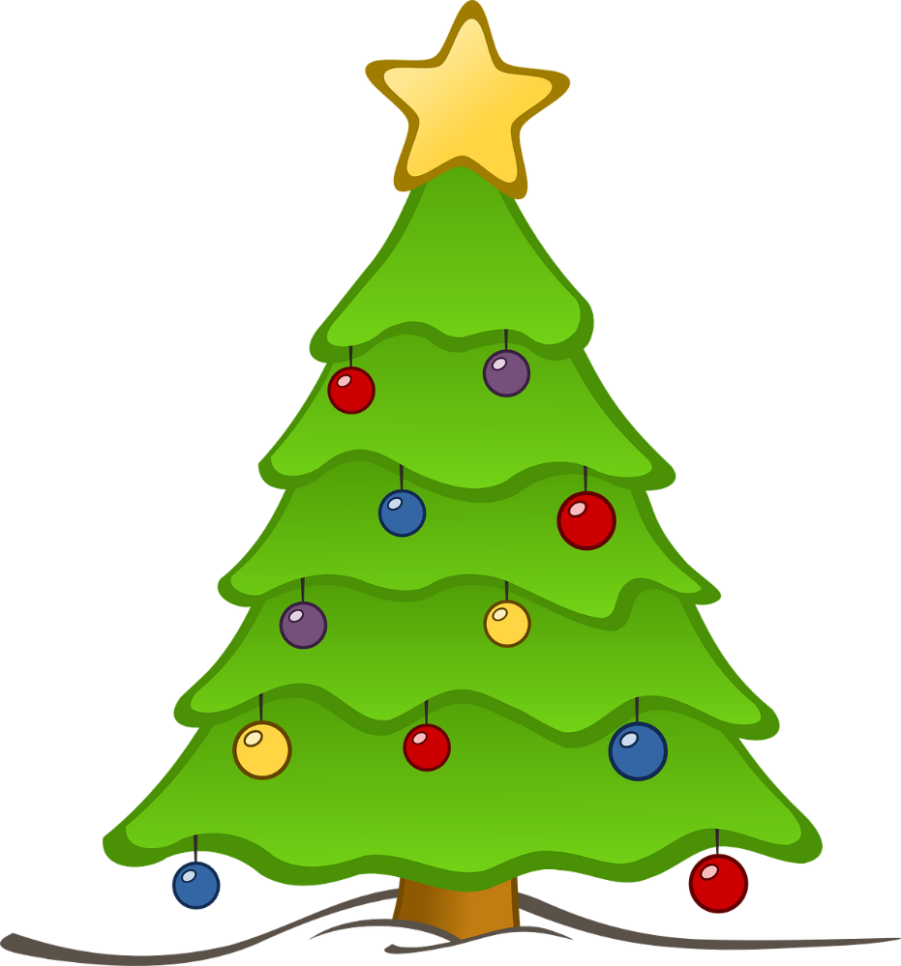 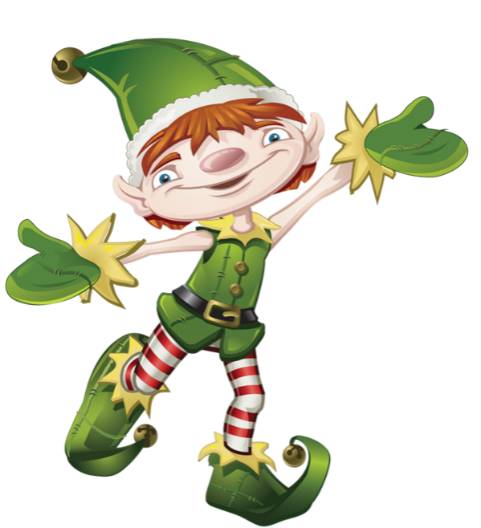 Reconstitue le mot! C’est facile!
À Noël, 
on décore le sapin. 
Qui sommes-nous?
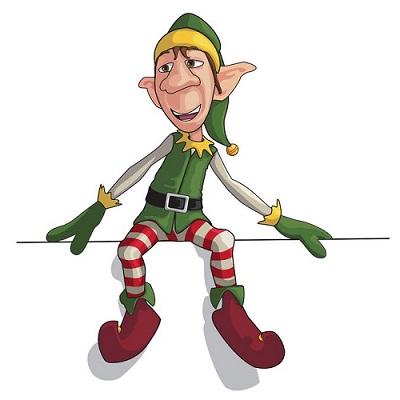 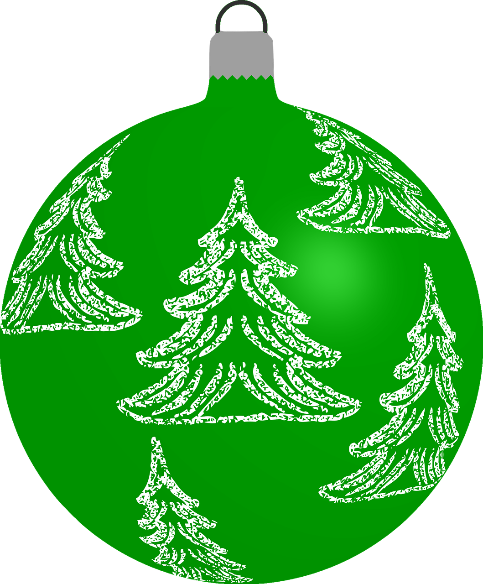 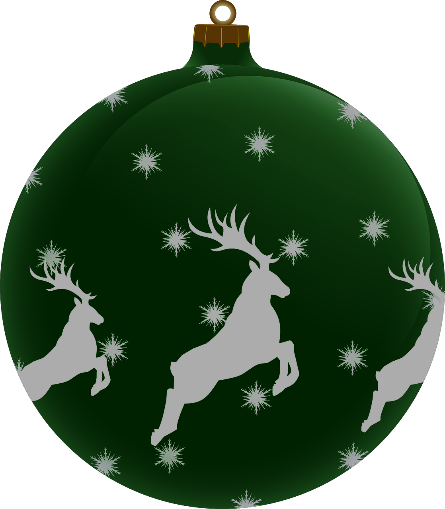 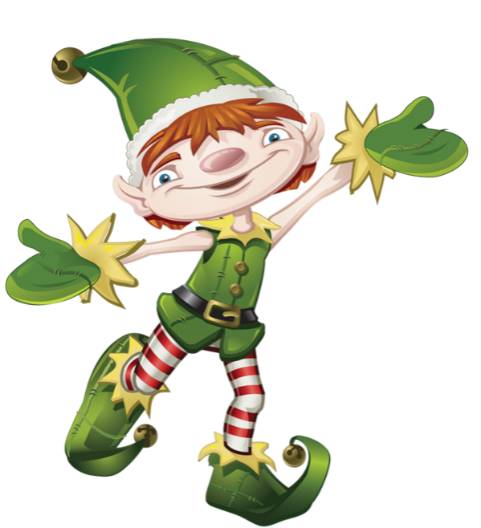 Reconstitue le mot! C’est facile!
À Noël, 
on décore le sapin. 
Qui sommes-nous?
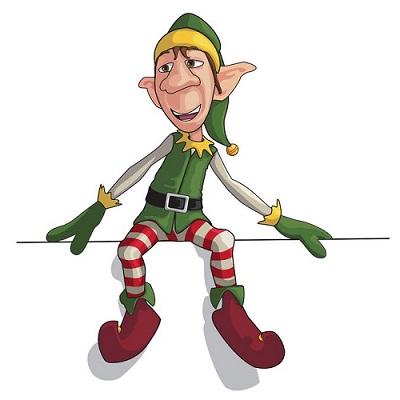 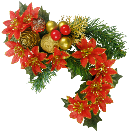 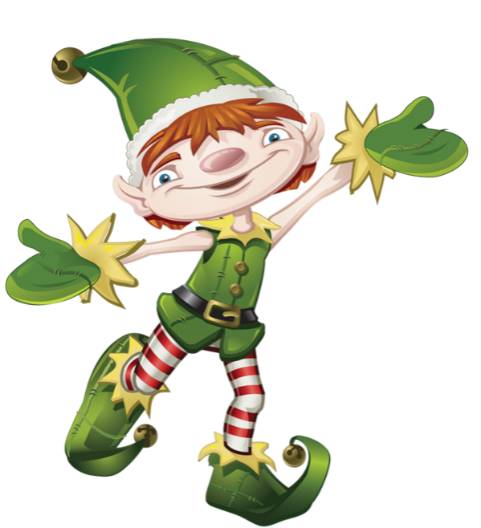 Les
Reconstitue le mot! C’est facile!
Moi, 
J’aime la neige 
Qui suis-je?
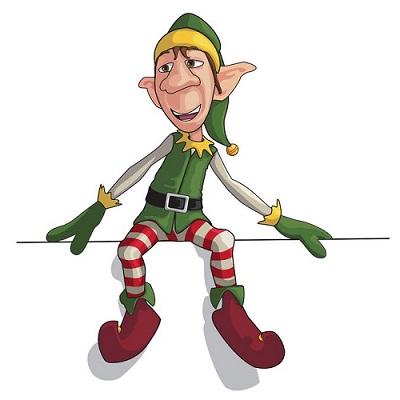 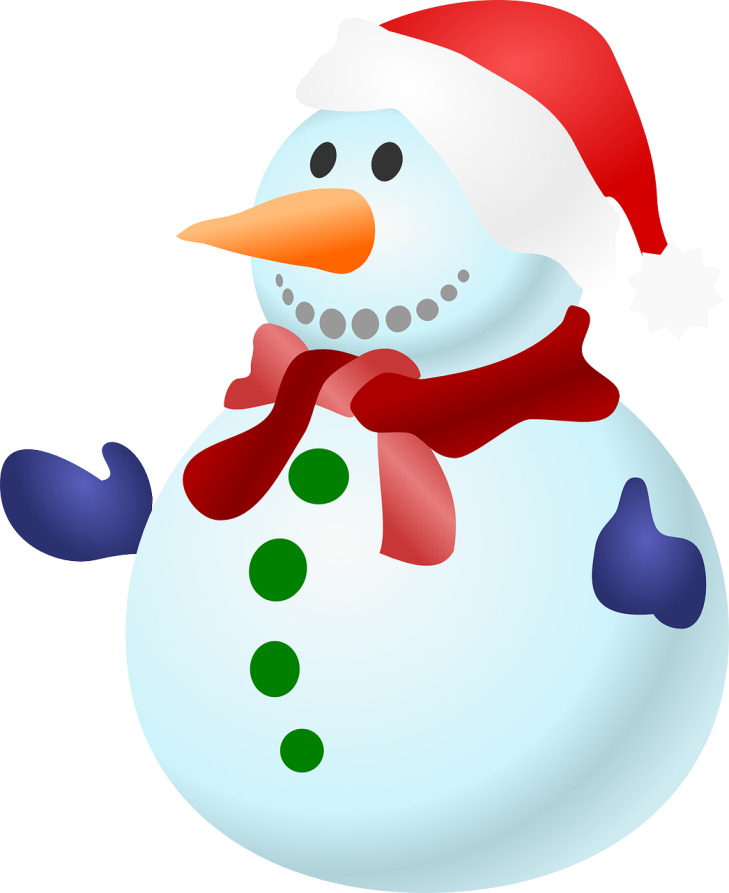 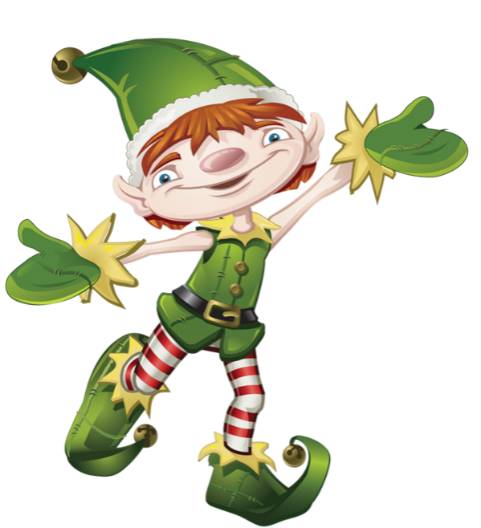 Reconstitue le mot! C’est facile!
Moi, 
j’ai le nez rouge. 
Qui suis-je?
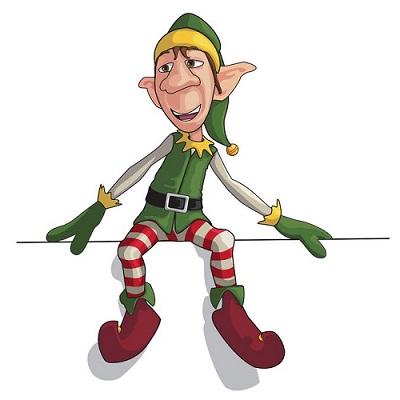 C’est
!
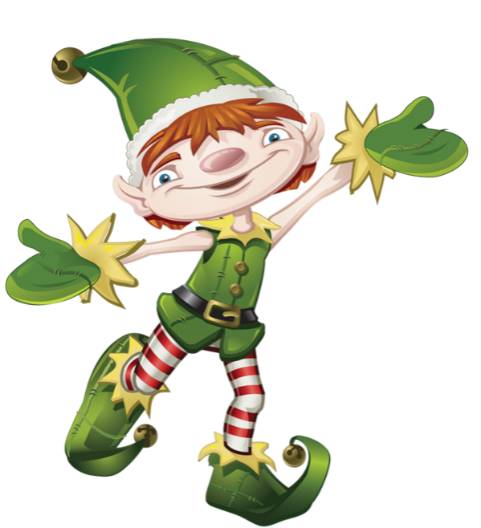 Nous, on sonne avec joie, à Noël! 
C’est qui ?
Reconstitue le mot! C’est facile!
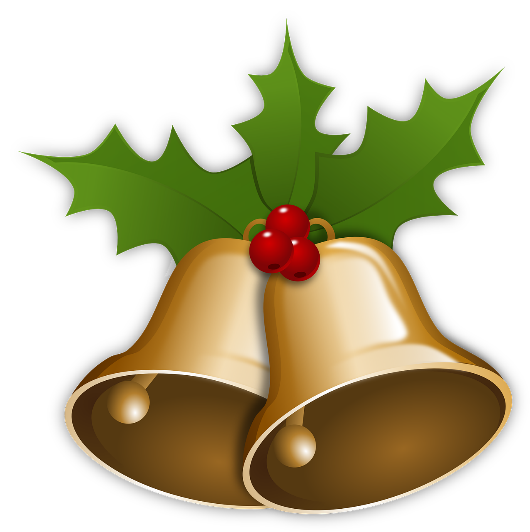 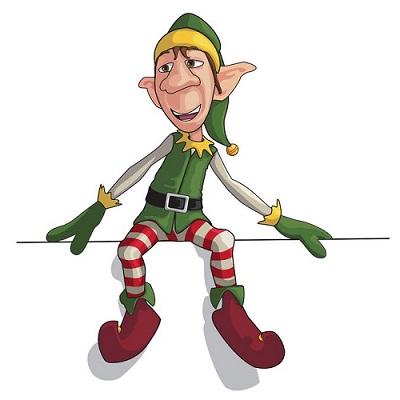 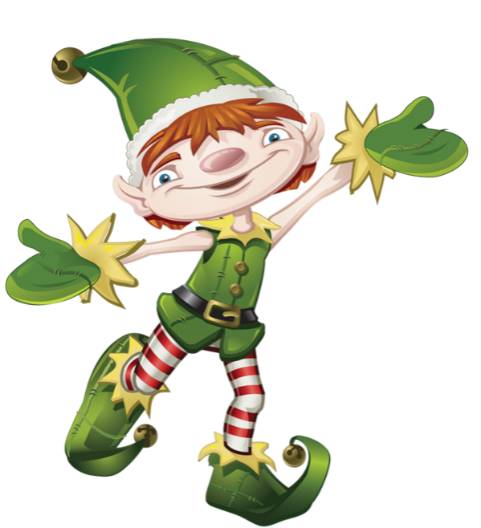